Táto prezentácia je určená pre vyučovací predmet
Konverzácie v nemeckom jazyku
pre jazykovú úroveň B1 až B2.
AUFGABEN
Aufgabe 1
Aufgabe  4
Aufgabe  7
Aufgabe 2
Aufgabe  5
Aufgabe  8
Aufgabe 3
Aufgabe  6
Die Landkarte der Europäischen Union
Aufgabe Nr. 1:
 Betrachten Sie die Landkarte der EU. Wie groß ist die EU? 
 Wie viele Mitgliedsländer hat sie zurzeit?
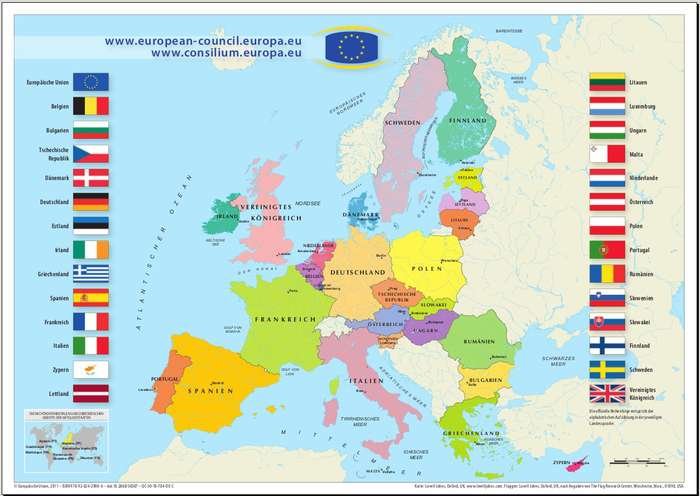 Im welchem Jahr ist die Slowakei der Europäischen Union beigetreten? ?
Menu
2000
2004
2007
2013
Aufgabe Nr. 2
Die Gründung der EU geht auf das Jahr 1957 zurück. Vielen Europäern ist es nicht mehr bekannt, welche Länder zu den Gründerstaaten der EU gehörten. Wissen Sie das? Notieren Sie Ihre Vorschläge an die Tafel:
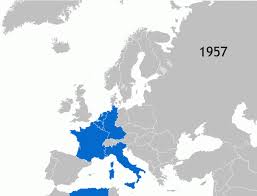 Menu
Aufgabe Nr. 3
2. EUROPA – wie ich es sehe
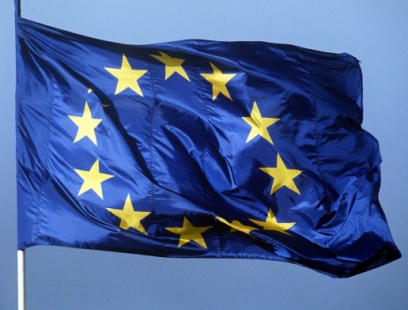 Was verbinde ich mit der EU ?
Menu
Aufgabe  Nr. 4
.
Die folgenden Vor- und Nachteile werden oft im Zusammenhang mit der EU genannt. Kreuzen Sie Ihre persönliche Meinung an:  „Dieses Thema spielt für mich eine …..Rolle“. Vergleichen Sie anschließend die Ergebnisse in der Klasse.
Aufgabe  Nr. 4
.
Die folgenden Vor- und Nachteile werden oft im Zusammenhang mit der EU genannt. Kreuzen Sie Ihre persönliche Meinung an:  „Dieses Thema spiel für mich eine …..Rolle“. Vergleichen Sie anschließend die Ergebnisse in der Klasse.
Menu
Das politische Europa –Symbole der EUAufgabe Nr.5
Lesen Sie die Texte und markieren Sie danach die für Sie wichtigen Informationen. Fassen Sie Ihre Erkenntnisse zusammen.
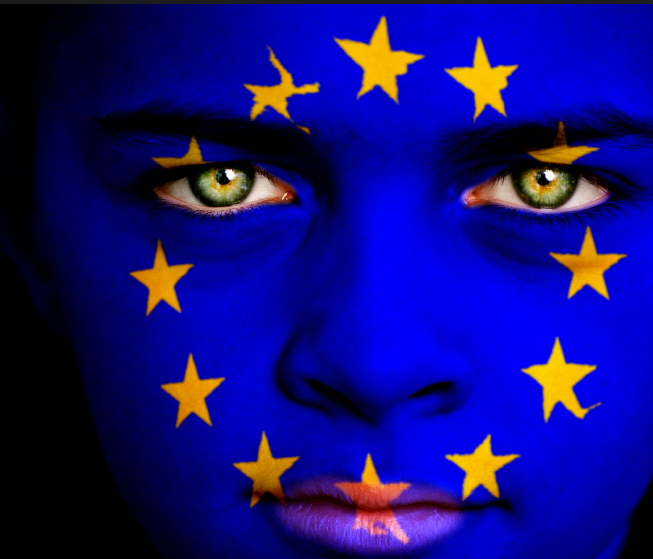 Symbole
Aufgabe  Nr. 4Europahymne mit Text
Hören Sie jetzt die Europahymne und lesen Sie dabei den erscheinenden Text. Gibt es einen Zusammenhang zwischen dem Logo und der Hymne?
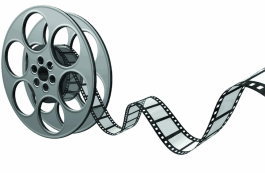 Menu
Aufgabe  Nr. 6
Fünf wichtige Institutionen sollte man mindestens kennen, um zu verstehen, wie die Europäische Union funktioniert. Lesen Sie die Beschreibungen durch und tragen Sie zu den Texten die passende Überschrift ein:
„Europäische Kommission“, „Europäische Zentralbank“, „Europäischer Gerichtshof“, „Rat der EU“, „Europäisches Parlament“
Die Abgeordneten werden seit 1979 von den Bürgern der EU gewählt. Die größten  Parteien sind die Europäische Volkspartei, die Sozialisten, die Liberalen und die Grünen. Die Sitzungen finden entweder in Straßburg oder in Brüssel statt . Es hat weniger Rechte als die nationalen Parlamente, es  kontrolliert aber die Finanzen der EU, den Haushalt und die EU-Kommission.
Europäische Parlament
Aufgabe  Nr. 6
Fünf wichtige Institutionen sollte man mindestens kennen, um zu verstehen, wie die Europäische Union funktioniert. Lesen Sie die Beschreibungen durch und tragen Sie zu den Texten die passende Überschrift ein:
Ist die wichtigste Institution der Union. Er besteht aus den Regierungschefs der Mitgliedsländer, die sich mindestens zweimal im Jahr treffen und die Richtlinien  der Politik bestimmen. Der Vorsitz wechselt jedes halbe Jahr. Auch die Minister der einzelnen Länder versammeln sich als „Ministerrat“, um Entscheidungen über Steuern, Einwanderung und Außenpolitik zu treffen. Die wichtigsten Entscheidungen müssen einstimmig getroffen werden.
Rat der EU
Aufgabe  Nr. 6
Fünf wichtige Institutionen sollte man mindestens kennen, um zu verstehen, wie die Europäische Union funktioniert. Lesen Sie die Beschreibungen durch und tragen Sie zu den Texten die passende Überschrift ein:
Besteht zurzeit aus 28 Kommissarinnen und Kommissaren. Sie ist praktisch die Regierung Europas. Sie organisiert die europäische Integration und arbeitet die dazu notwendigen Gesetze aus. Ihr Präsident hat eine Amtszeit von 5 Jahren. Er wird vom Europäischen Rat bestimmt.
Europäische Kommission
Aufgabe  Nr. 6
Fünf wichtige Institutionen sollte man mindestens kennen, um zu verstehen, wie die Europäische Union funktioniert. Lesen Sie die Beschreibungen durch und tragen Sie zu den Texten die passende Überschrift ein:
Hat ihren Sitz in Frankfurt am Main. Sie macht die Geldpolitik der EU und soll garantieren, dass der Euro stabil bleibt. Sie ist unabhängig von den nationalen Regierungen.
Europäische Zentralbank
Aufgabe  Nr. 6
Fünf wichtige Institutionen sollte man mindestens kennen, um zu verstehen, wie die Europäische Union funktioniert. Lesen Sie die Beschreibungen durch und tragen Sie zu den Texten die passende Überschrift ein:
Hat seinen Sitz in Luxemburg. Er achtet darauf, dass die Länder Europas die Gesetze und Verträge einhalten und dass die juristischen Systeme in Europa weiter harmonisiert werden.
Europäischer
Gerichtshof
Menu
Der Kampagnefilm zur EuropawahlAufgabe Nr.7
Sehen Sie sich folgenden Werbefilm an und formulieren Sie Antworten auf die Fragen:
Worin bestehen der Sinn dieses Films und die Absicht seiner Autoren?
Welche Zielgruppe soll der Film ansprechen?
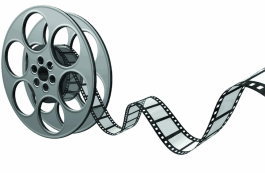 Aufgabe zum Film
Sortieren Sie die Verben und bilden Sie Antonymenpaare:
1. global denken
A. nie vergessen
2. ändern
B. festhalten
3. lieben
C. ablehnen
4. klein denken
D. lokal denken
5. zurück blicken
E. gewinnen
6. verlieren
F. niemals enden
7. beginnen
G. groß denken
8. vergeben
H. aufwachen
9. zustimmen
I. beenden
10. träumen
J. hassen
11. vorankommen
K. vorwärts blicken
Europa – QuizAufgabe Nr. 8
Unser Kontinent Europa ist spannend und interessant. Wir selbst leben mittendrin. Aber wie viel wissen Sie eigentlich selbst über Europa und die europäischen Länder? Testen Sie in  diesem Europaquiz Ihr Europa-Wissen und erfahren Sie, ob Sie ein echter Europäier sind! Machen Sie einfach das Europaquiz.
Menu
Fragen und Antworten
1. Wie groß ist Europa flächenmäßig?
    A. 20 Mil. Quadratkilometer 
     B. 15,8 Mil. Quadratkilometer	                        		
	C. 10,5 Mil. Quadratkilometer
2. Wie viele Einwohner hat Europa?
		A. 500 Mil. 	B. 700 Mil. 	C. 800 Mil.
3. Wie viel % aller Europäer sind Christen?
 		A. 75%		B. 85% 	C. 65%
4. Wie viele Einwohner hat London?
		A. 7,4 Mil.	B. 8,2 Mil. 	C. 5,3 Mil.
5. Die Hauptstadt von Kroatien ist:
		A. Sarajevo 	B. Zagreb 	C. Skopje
Fragen und Antworten
6. Was machte die EU offiziell?
	A. Der Vertrag von Brüssel 	B. Der Vertrag von Maastricht 	
			C. Der Vertrag von Rotterdam
7. Das Europa-Parlament ist auf 2 Orte aufgeteilt – auf welche?
	A. Luxemburg und Straßburg 	B. Luxemburg und Brüssel 				C. Brüssel und Straßburg 	
8. Ab wann konnte man in den ersten Ländern der EU mit dem Euro bar bezahlen?
		A. 01.März 1999 	B. 01. Januar 2002      C. 01. Januar 2005
9. Seit wann ist die Slowakei Mitglied der EU?
		A. 2002 		B. 2004 		C. 2009
10. Wie viele eigenständige Staaten gehören zu Europa?
		A. 45 		B. 46 		C. 47
Vielen Dank für Ihre Aufmerksamkeit